ОГБРУАЧМЕОНТИЕЕ
О Б У Ч Е Н И Е
Г Р А М О Т Е
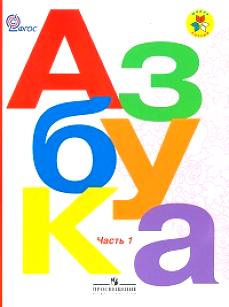 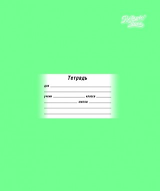 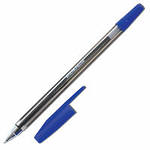 План урока:
-   вспомнить ...



-   потренироваться в…




    - познакомиться с …


почитать…

 итог урока
А а  Бб  Вв
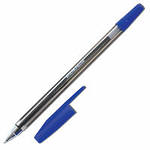 [ ]
                       [ ]
?
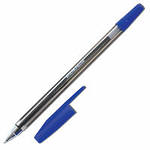 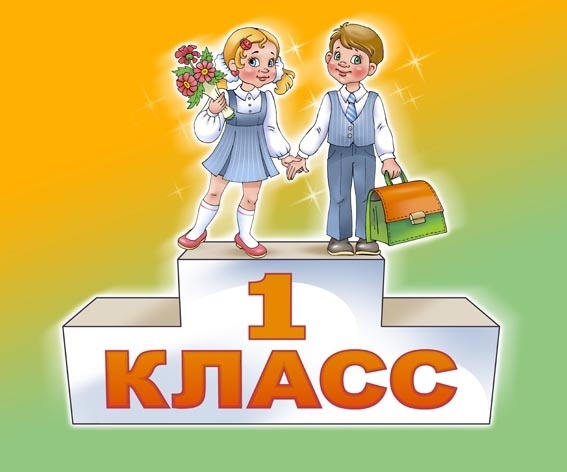 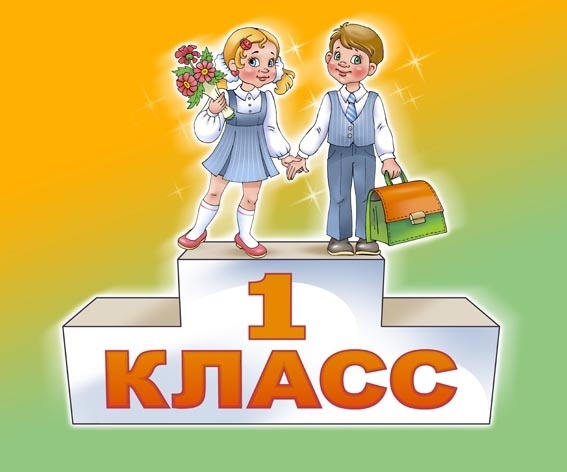 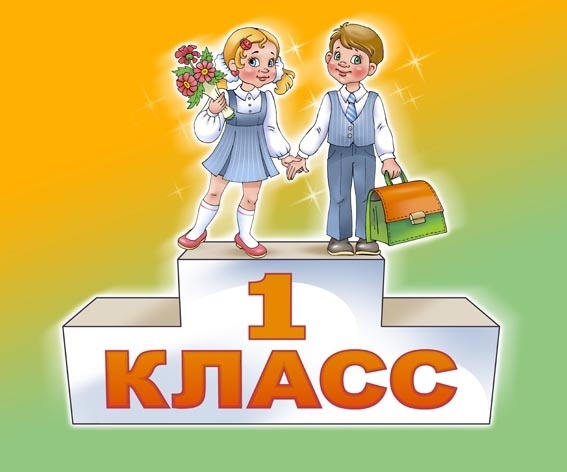 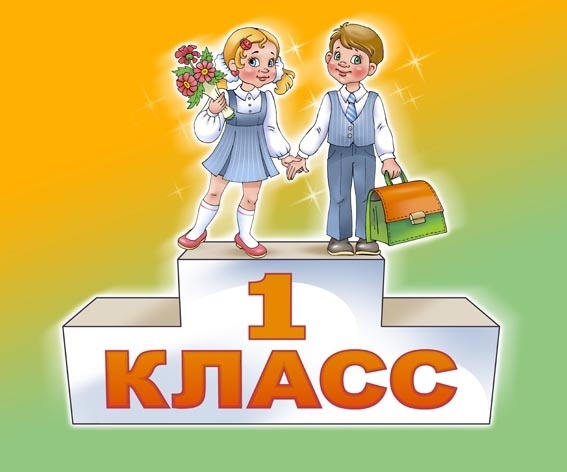 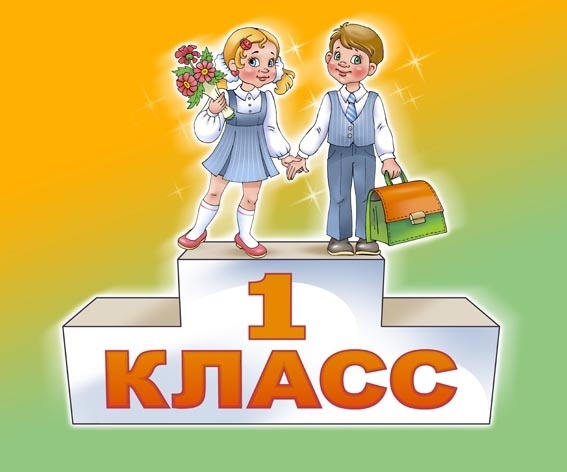 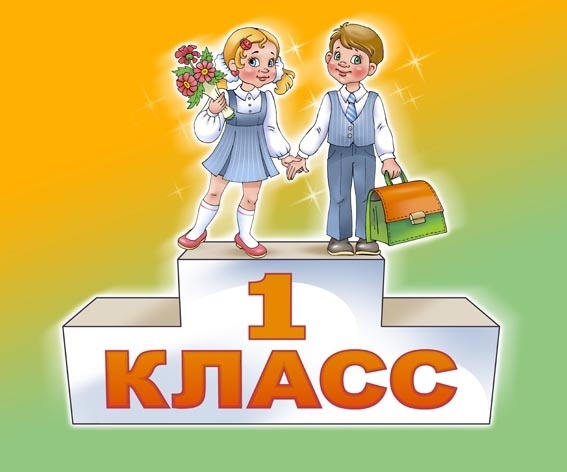 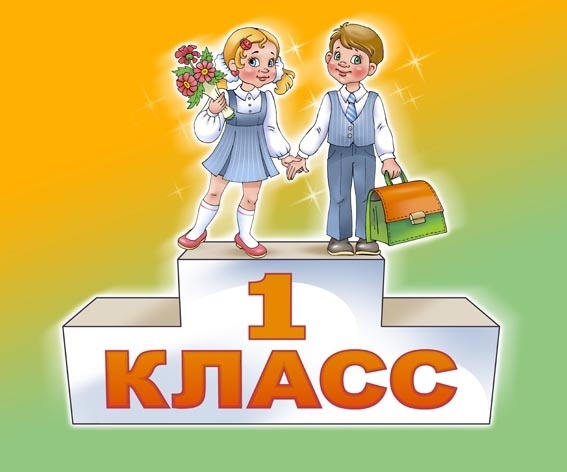 План урока:
-   вспомнить ...



-   потренироваться в…




    - познакомиться с …


почитать…

 итог урока
А а  Бб  Вв
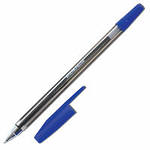 [ ]
                       [ ]
?
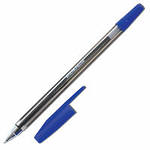 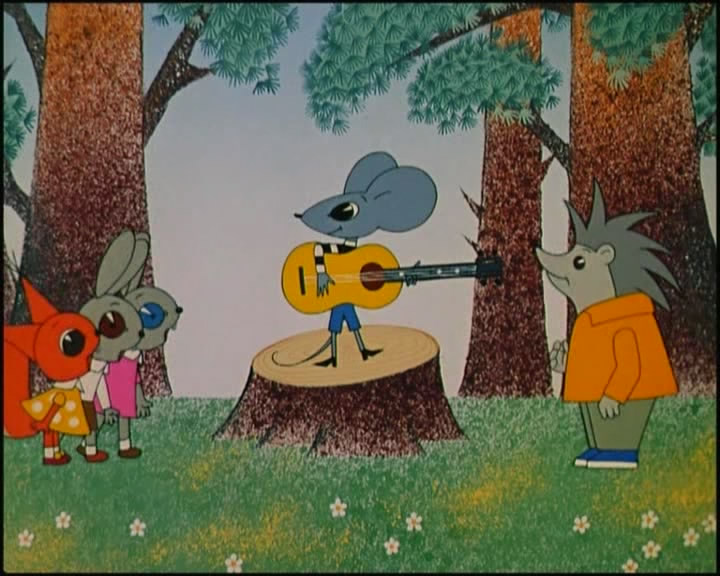 ОТГАДАЙТЕ  ЗАГАДКИ:
Захотели мы с сестрёнкой Мультик добрый посмотреть.Показали там мышонка,Он любитель песни петь.Песню спел он, а потомСтал со всеми строить дом.Ему каждый подпевал.А на чём же он играл?
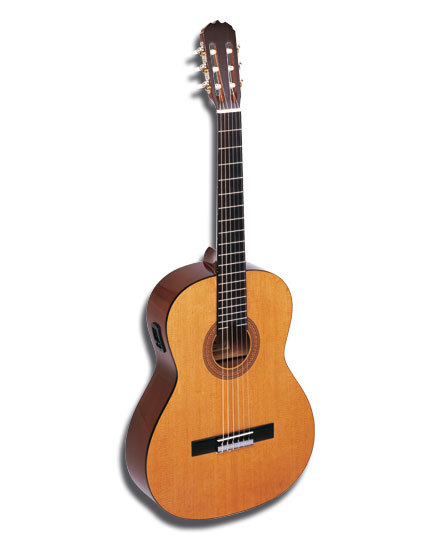 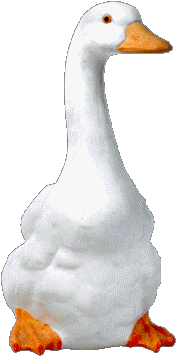 По лужку он важно бродит, 
Из воды сухим выходит.
Носит красные ботинки,
Дарит мягкие перинки.
мультфильм 
          «Песенка мышонка»
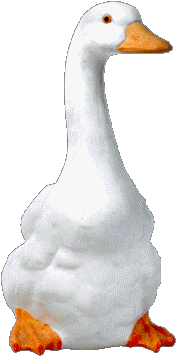 [г]
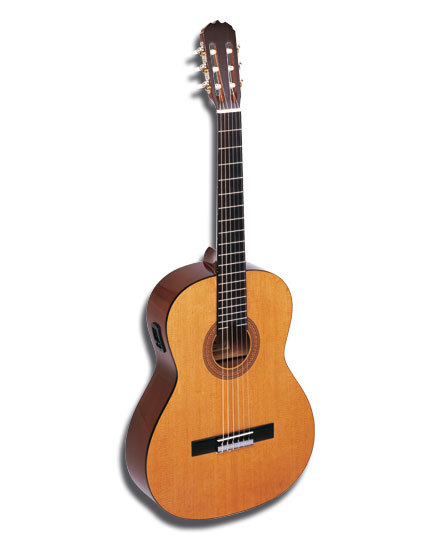 [г ʹ]
Г г (гэ)
[г]     [г ʹ]
План урока:
-    познакомиться с …


почитать…

-     итог урока
[ ]
                       [ ]
?
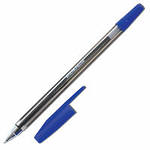 га
го
гу
ге
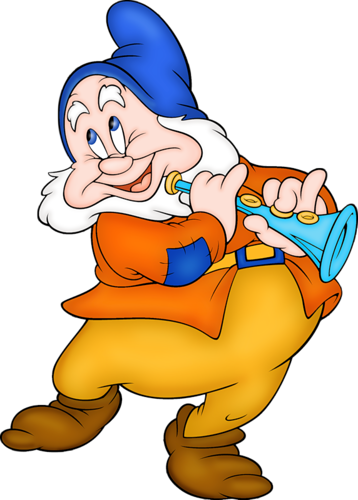 ги
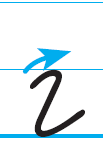 Кто или что изображено  на картинке?  Запиши в тетрадь.
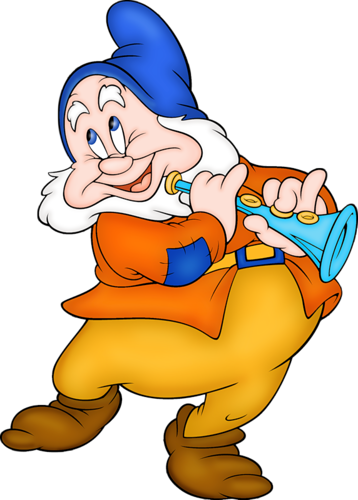 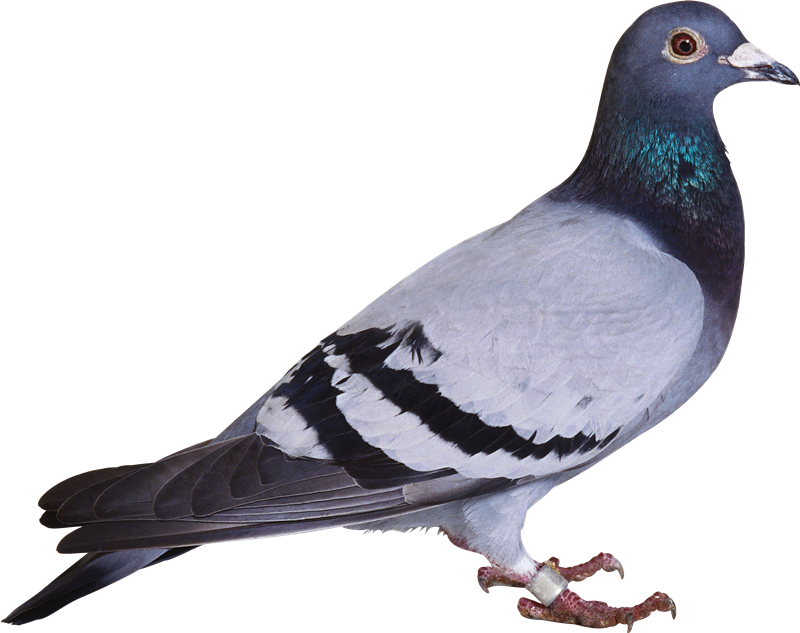 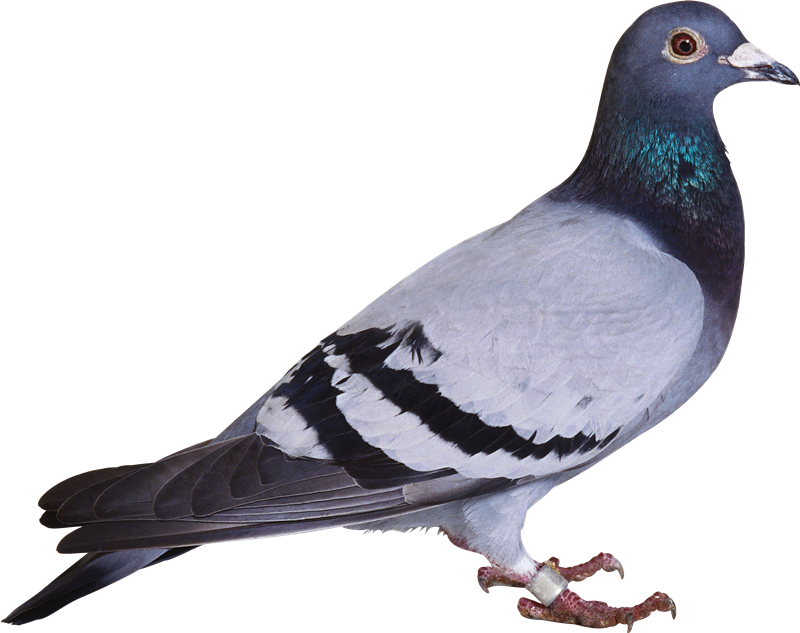 ДАВАЙ   ПРОВЕРИМ!
План урока:
почитать…

-     итог урока
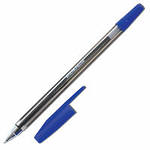 Мне хорошо. Я всё понял.
Да, мне нужна помощь.
Итог урока:
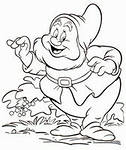 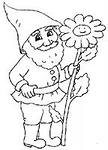 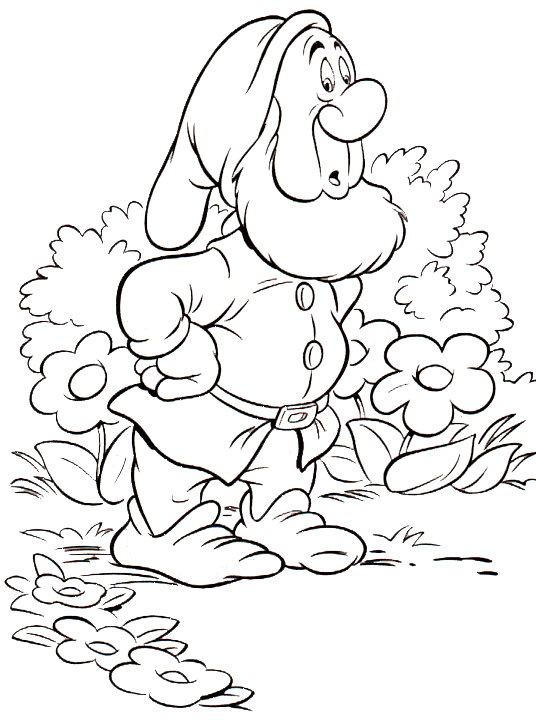 У меня не всё получилось хорошо.
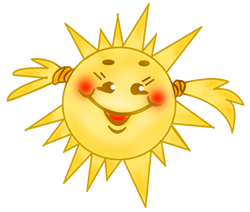 Всем   спасибо!